The Biology of Adolescence
National Women’s Health
Annual Clinical Report Day
10 August 2018


Saman Moeed, FRANZCOG, IFEPAG
Paediatric & Adolescent Gynaecologist
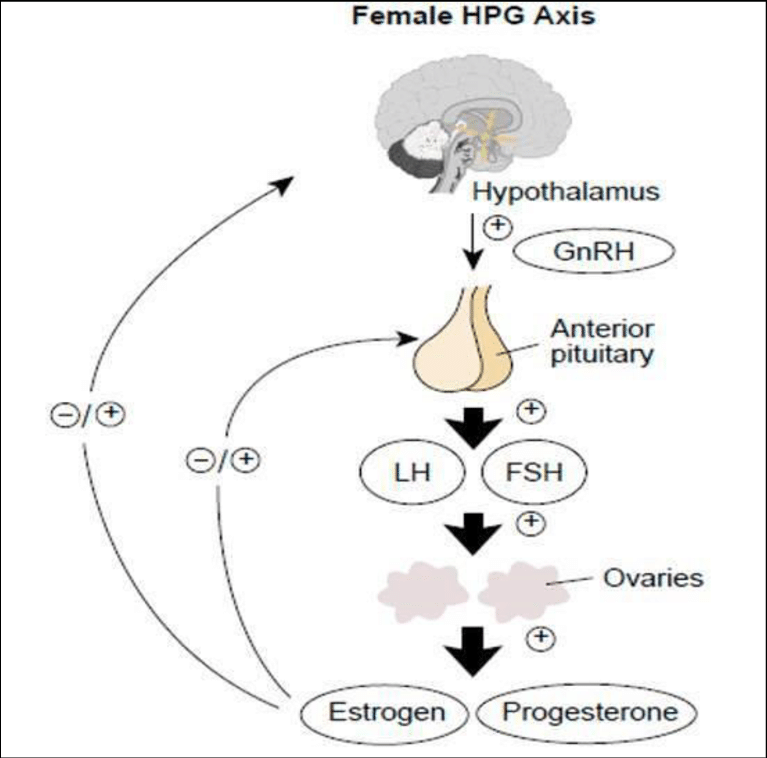 Pubery in Girls – Boobs and Morehttps://www.youtube.com/watch?v=umpBnIxOqy8
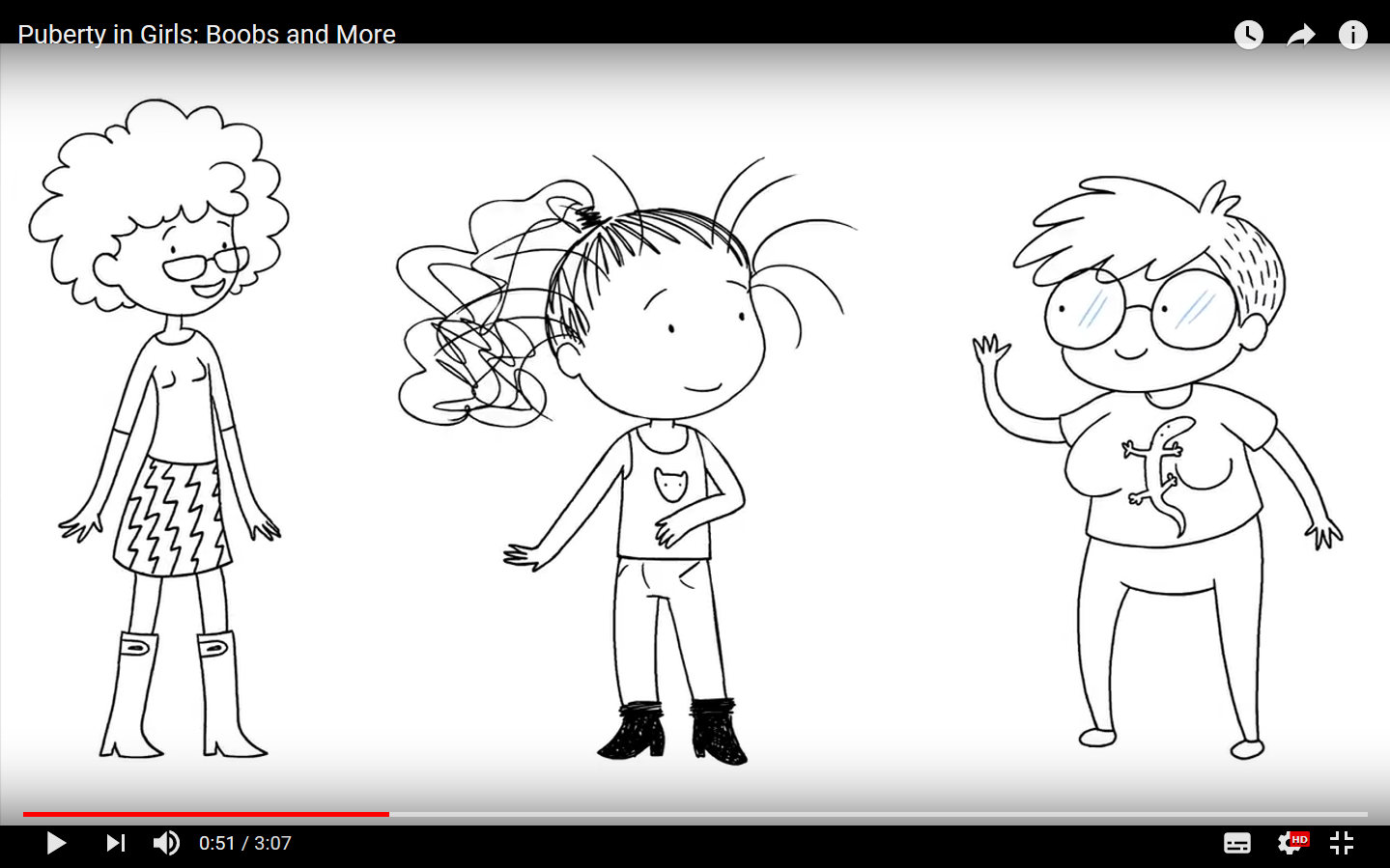 Young Women’s Clinic – A Snapshot
Monthly SMO-led clinic
For women < 20 years of age
Referral conditions:
Dysmenorrhoea
Heavy menstrual bleeding
Pelvic pain
Secondary amenorrhoea
Contraception/menstrual management in complex cases
Ovarian cysts
Vulval pain
Age Distribution
13                 14                 15                16               17               18              19                 20
Areas For Improvement
DNA rate:	
14% for first appointment
Accuracy of triaging
10% of referrals outside clinic criteria
Involvement of registrars
Opportunity to share knowledge & expertise
Visiting clinicians
Audit and research
Planned registrar research project (dysmenorrhoea)
The Strength of Women – Little Girls Don’t Stay Little Girlshttps://www.youtube.com/watch?v=pL9NYwsWfjE
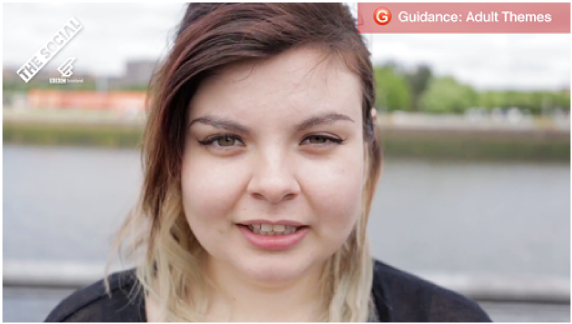 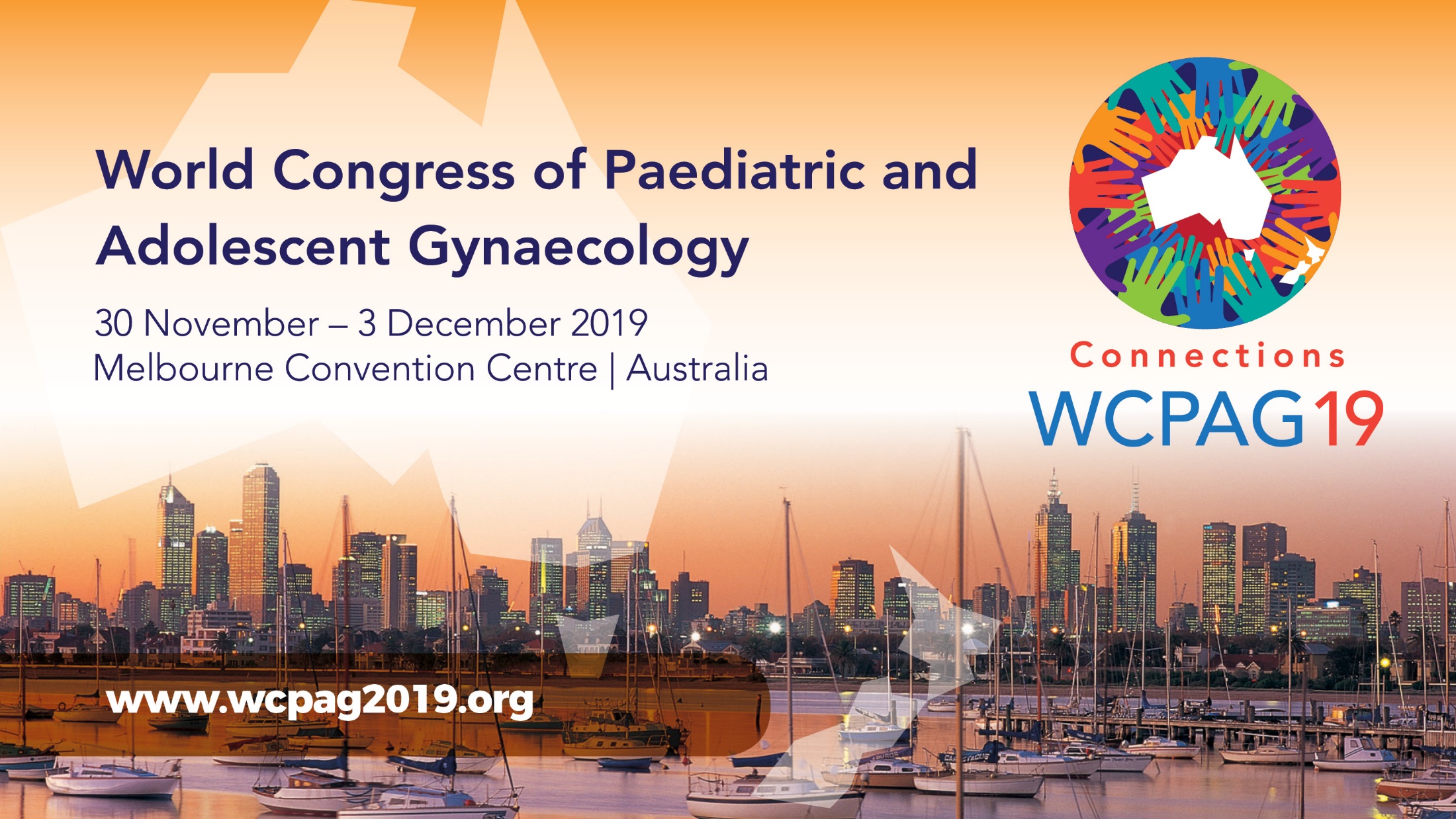